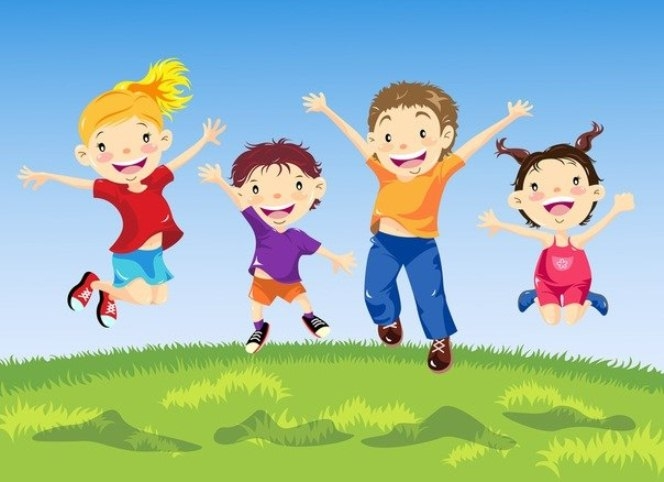 Русская народная подвижная игра- средство повышения эффективности физического воспитания детей старшего дошкольного возраста.Подготовила: Серебренникова Л.Н.
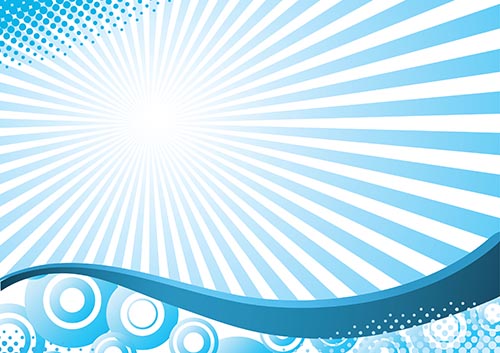 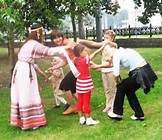 Народные гулянья
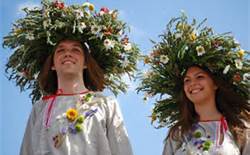 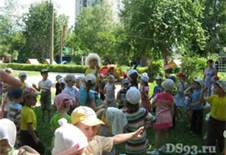 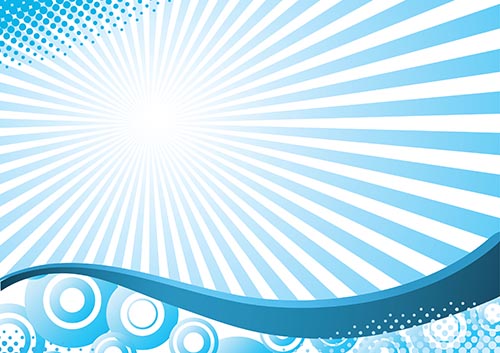 В игре осуществляется развитие:
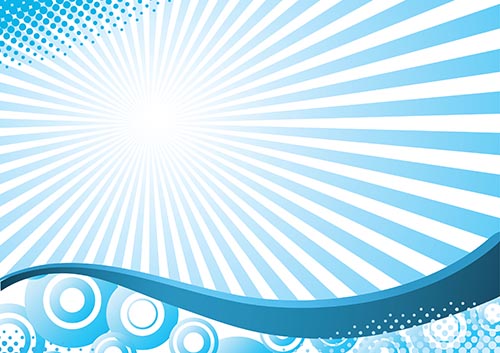 Структура подвижной народной игры
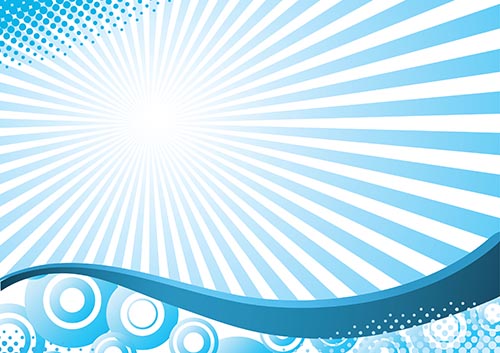 Признаки
по возрасту 
(для детей младшего, среднего, и старшего возраста).
по содержанию 
(от самых простых до сложных с правилами и полуспортивных игр)
по преобладающему виду движений 
(игры с бегом, прыжками, лазаньем и ползаньем, катанием, бросанием и ловлей, метанием).
по физическим качествам 
(игры для развития ловкости, быстроты, силы, выносливости, гибкости).
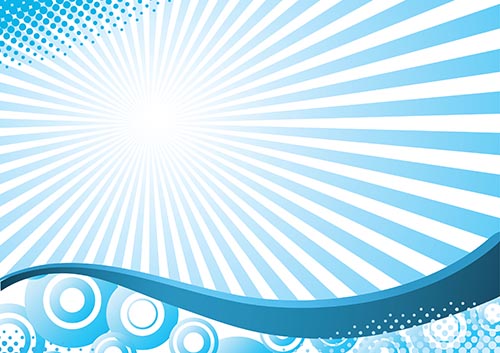 Признаки
по сюжету 
(сюжетные и бессюжетные).
по организационной форме 
(для занятий физкультурой, активного отдыха, физкультурно- оздоровительной работы)
- по подвижности (малой, средней и большой подвижности- интенсивности).
по сезону 
(летние и зимние).
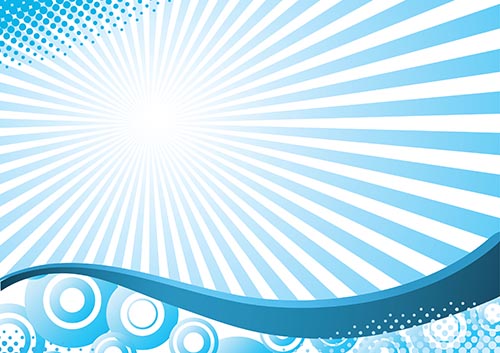 Признаки
- по месту занятий (для спортивного зала, для местности, помещений).
по способу организации играющих
( командные и некомандные)
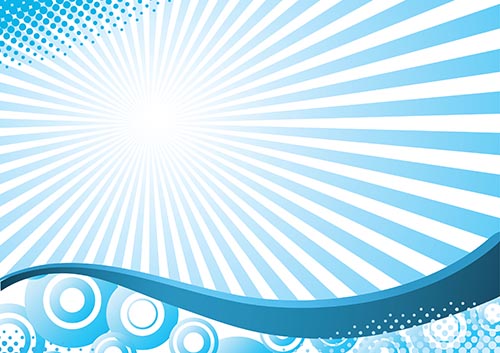 1. Подражение
Двигательное творчество
2. Воображение
5.Придумываниеновых игр
4. Двигательная самостоятельность
3. Эмоциональное состояние
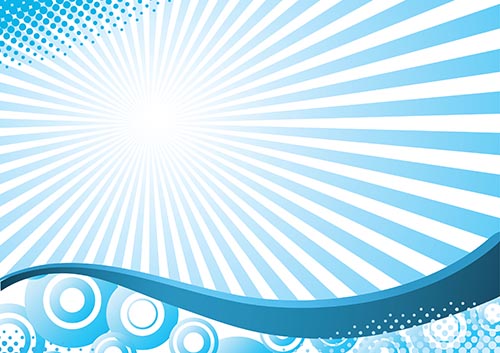 Проявление физических качеств
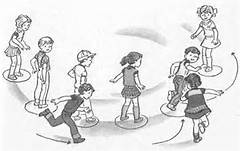 Совершенствование двигательных навыков
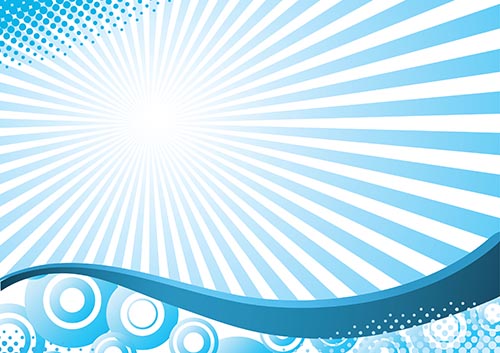 Вывод: 
в результате применения подвижных народных игр повышается уровень физического развития дошкольников.
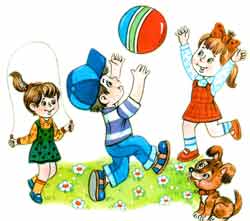 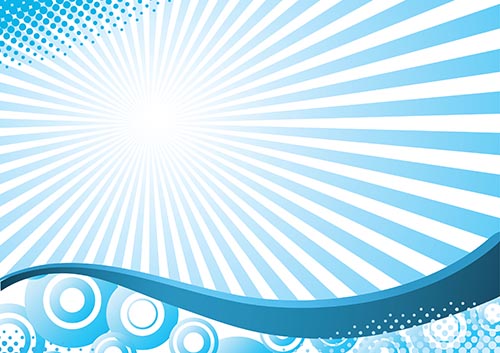 Спасибо за внимание!